PHY 711 Classical Mechanics and Mathematical Methods
10-10:50 AM  MWF  Olin 103

Plan for Lecture 6:
Continue reading Chapter 3 
Further development of the  “calculus of variation”
9/08/2014
PHY 711  Fall 2014 -- Lecture 6
1
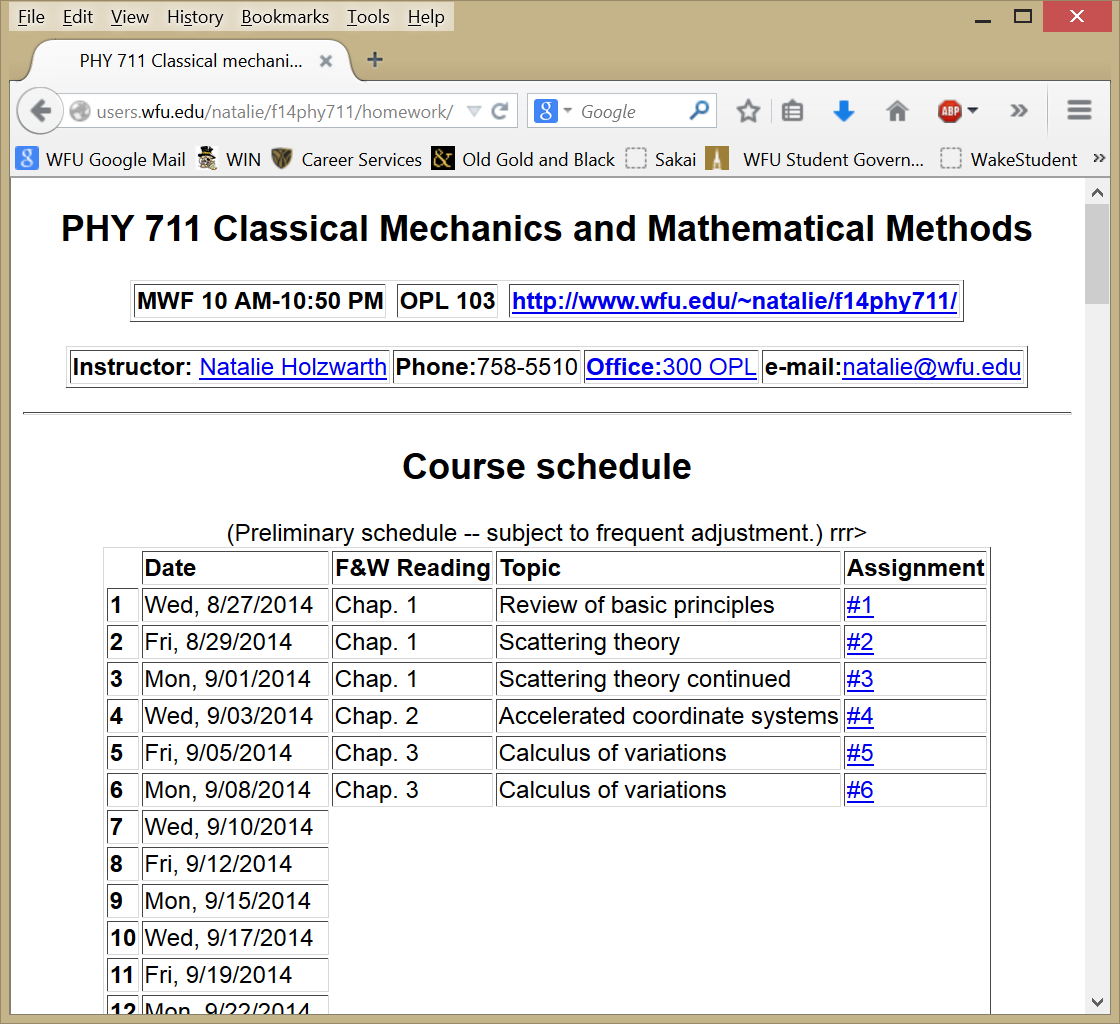 9/08/2014
PHY 711  Fall 2014 -- Lecture 6
2
Brachistochrone problem:   (solved by Newton in 1696)
         http://mathworld.wolfram.com/BrachistochroneProblem.html
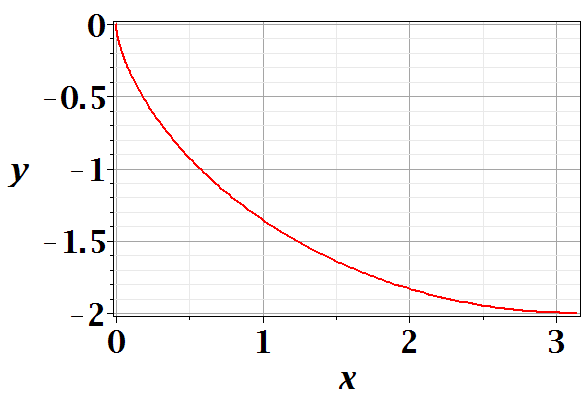 A particle of weight mg travels frictionlessly down a path of shape y(x). What is the shape of the path y(x) that minimizes the  travel time from
y(0)=0 to y(p)=-2 ?
9/08/2014
PHY 711  Fall 2014 -- Lecture 6
3
9/08/2014
PHY 711  Fall 2014 -- Lecture 6
4
9/08/2014
PHY 711  Fall 2014 -- Lecture 6
5
Parametric equations for Brachistochrone:
9/08/2014
PHY 711  Fall 2014 -- Lecture 6
6
Brachistochrone problem -- summary
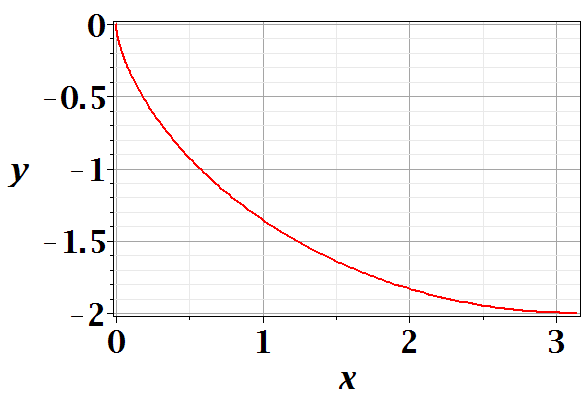 Parametric equations;
9/08/2014
PHY 711  Fall 2014 -- Lecture 6
7
Brachistochrone problem -- summary
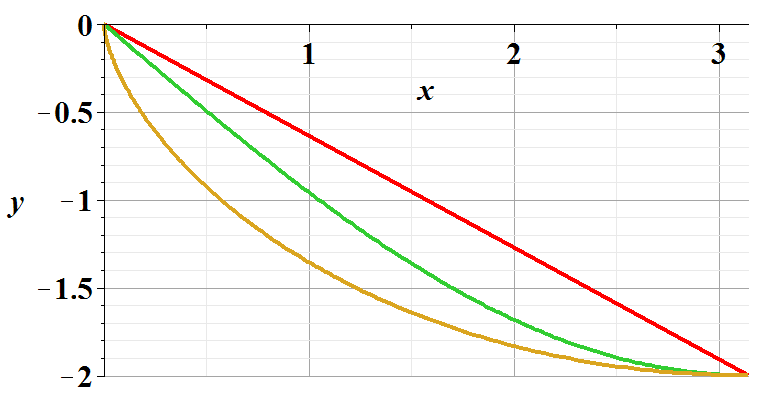 9/08/2014
PHY 711  Fall 2014 -- Lecture 6
8
Shape of a rope of length L and mass density r hanging between two points
x1 y1
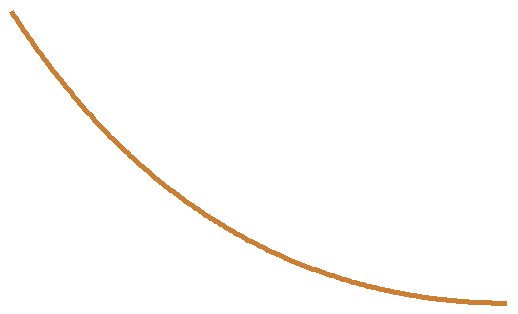 x2 y2
9/08/2014
PHY 711  Fall 2014 -- Lecture 6
9
Lagrange multiplier
9/08/2014
PHY 711  Fall 2014 -- Lecture 6
10
9/08/2014
PHY 711  Fall 2014 -- Lecture 6
11
9/08/2014
PHY 711  Fall 2014 -- Lecture 6
12
9/08/2014
PHY 711  Fall 2014 -- Lecture 6
13
Summary of results
9/08/2014
PHY 711  Fall 2014 -- Lecture 6
14
Application to particle dynamics
9/08/2014
PHY 711  Fall 2014 -- Lecture 6
15